IDEALISM
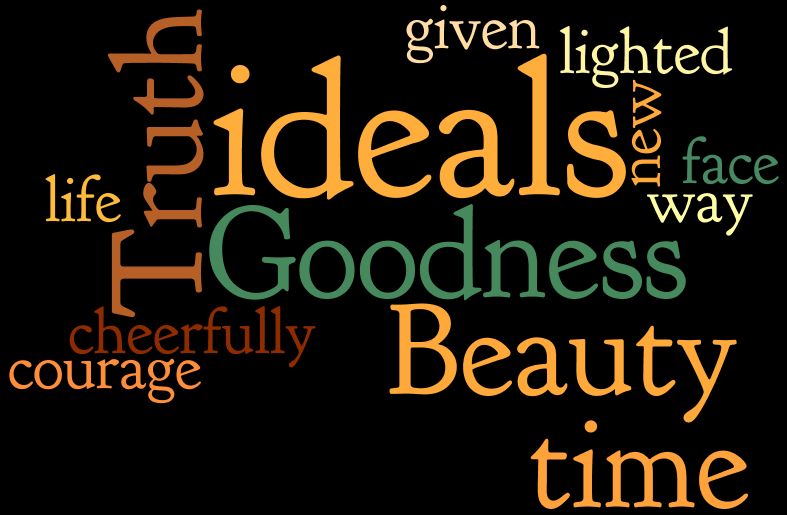 Dr. Tanuja Bhatt
 Assistant Professor
 Department of Education (M.Ed.)
OVERVIEW
Chief components 
Fundamental principles
Metaphysics of idealism
Axiology of idealism
Epistemology of idealism
Educational aims of idealism
Curriculum
Role of teacher
Discipline and teaching method
Idealism (Oldest philosophy)
According to Idealism ideas are the only true reality.
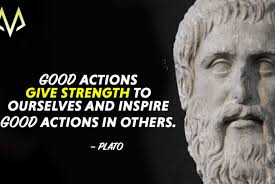 CHIEF EXPONENTS OF IDEALISM
(WESTERN)
Socrates (469-399 BC)
Plato (427-347 BC)
Deseartes (1596-1650)
Froebel
(INDIAN)
Vedic Rishis (1500-600 BC)
Swami Vivekananda
Rabindranath Tagore
Aurobindo Ghosh
FUNDAMENTAL PRINCIPLES OF IDEALISM
Spirit and mind constitute reality
Man being spiritual is a supreme creation
God is the source of all knowledge
Values are absolute and unchanging
What is ultimately real is not the object itself but the idea behind it
Man is not the creator of values
METAPHYSICS OF IDEALISM
According to idealism : the primary reality of an individual experience is ‘self’
‘Self’ is the ultimate reality
Ultimate reality isn’t limited, it may be one or many
Individual self gives all the freedom
AXIOLOGY OF IDEALISM
It states values are real existence, evil is not real existent
The value of human life are what they are largely because there are individual persons to possess and enjoy them
The individual person can realise value by actively relating parts and wholes
EPISTEMOLOGY OF IDEALISM
The ultimate knowledge is the knowledge on spirituality
Some idealist support direct experience of the self
Surrounding world is important to experience the self
Reality to be a logically unified total system ‘a universal mind’
EDUCATIONAL AIMS OF IDEALISM
To develop the mind
To search for true ideas
To develop character
Self realisation
Preservation and transmission of culture
To prepare an individual for whole life
CURRICULUM
According to idealism curriculum is developed in accordance to ideals and eternal values
Humanistic subject
Religious studies
Spiritual studies
Literature
History
Fine arts
ROLE OF TEACHER, DISCIPLINE AND TEACHING METHODS
Teachers role is of spiritual guide, role model and a supreme person
Emphasis is laid on inner discipline, moral and religious instruction
The methods for teaching are reading, oral methods like lecture, discussion, dialogue, and traditional methods
REFERENCES
Chaube S.P. & Chaube A. (2010) . Philosophical and sociological foundations of education. Agra: Vinod pustak Mandir
Aggarwal, J.C. (2014). Philosophical and sociological perspectives of education. Delhi: Shipra Publication